Lesson 69
tch /ch/
[Speaker Notes: ufliteracy.org]
Lesson 69
tch /ch/
[Speaker Notes: See UFLI Foundations lesson plan Step 1 for phonemic awareness activity.]
[Speaker Notes: See UFLI Foundations lesson plan Step 2 for student phoneme responses.]
-ed
g
c
a
i
o
e
u
nk
ng
wh
ph
ch
th
sh
ck
s
[Speaker Notes: See UFLI Foundations lesson plan Step 3 for auditory drill activity.]
[Speaker Notes: No slides needed for auditory drill.]
[Speaker Notes: See UFLI Foundations lesson plan Step 4 for blending drill word chain and grid. 
Visit ufliteracy.org to access the Blending Board app.]
[Speaker Notes: See UFLI Foundations lesson plan Step 5 for recommended teacher language and activities to introduce the new concept.]
ch
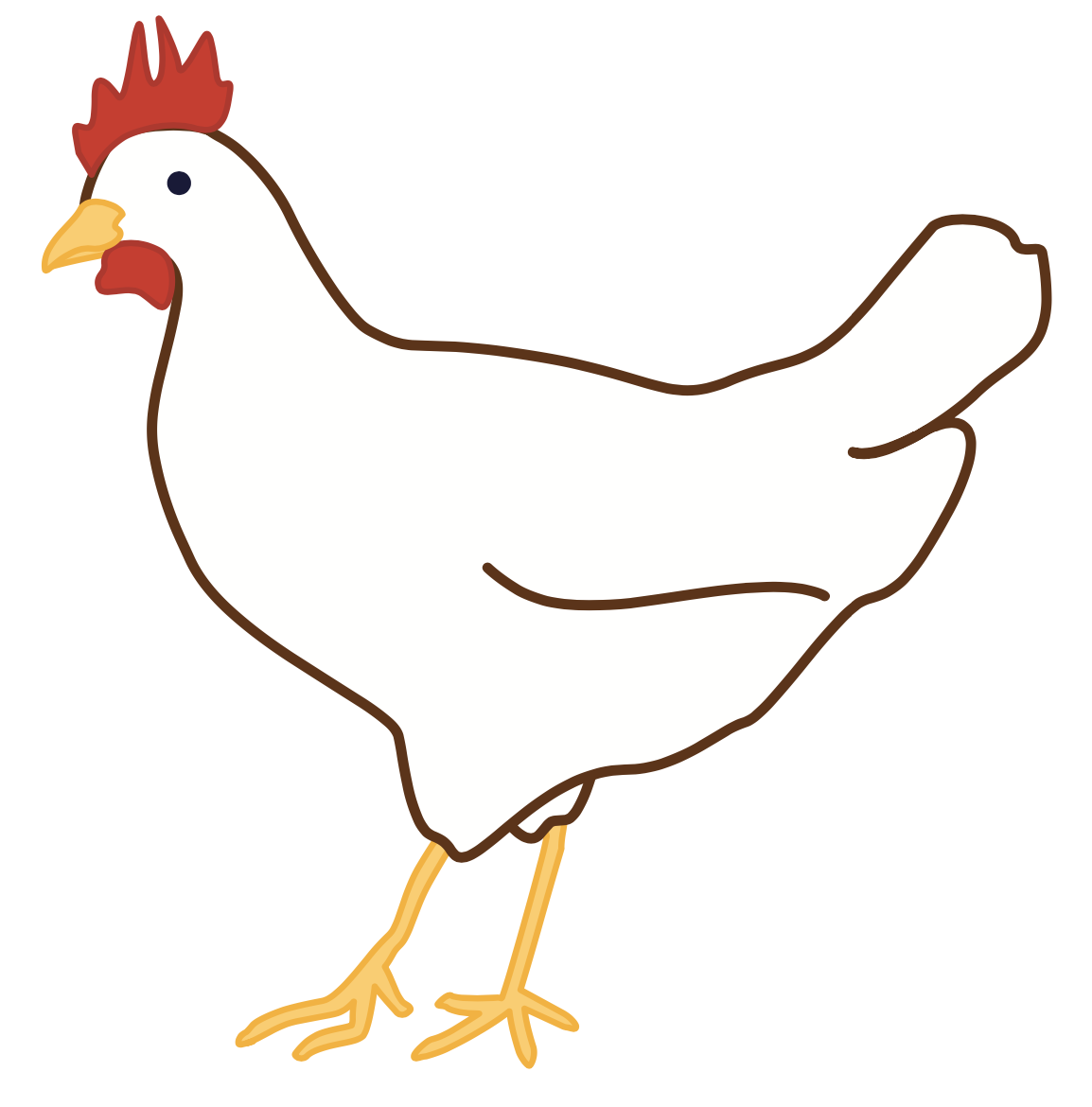 chip
chin
ch
such
rich
ch
tch
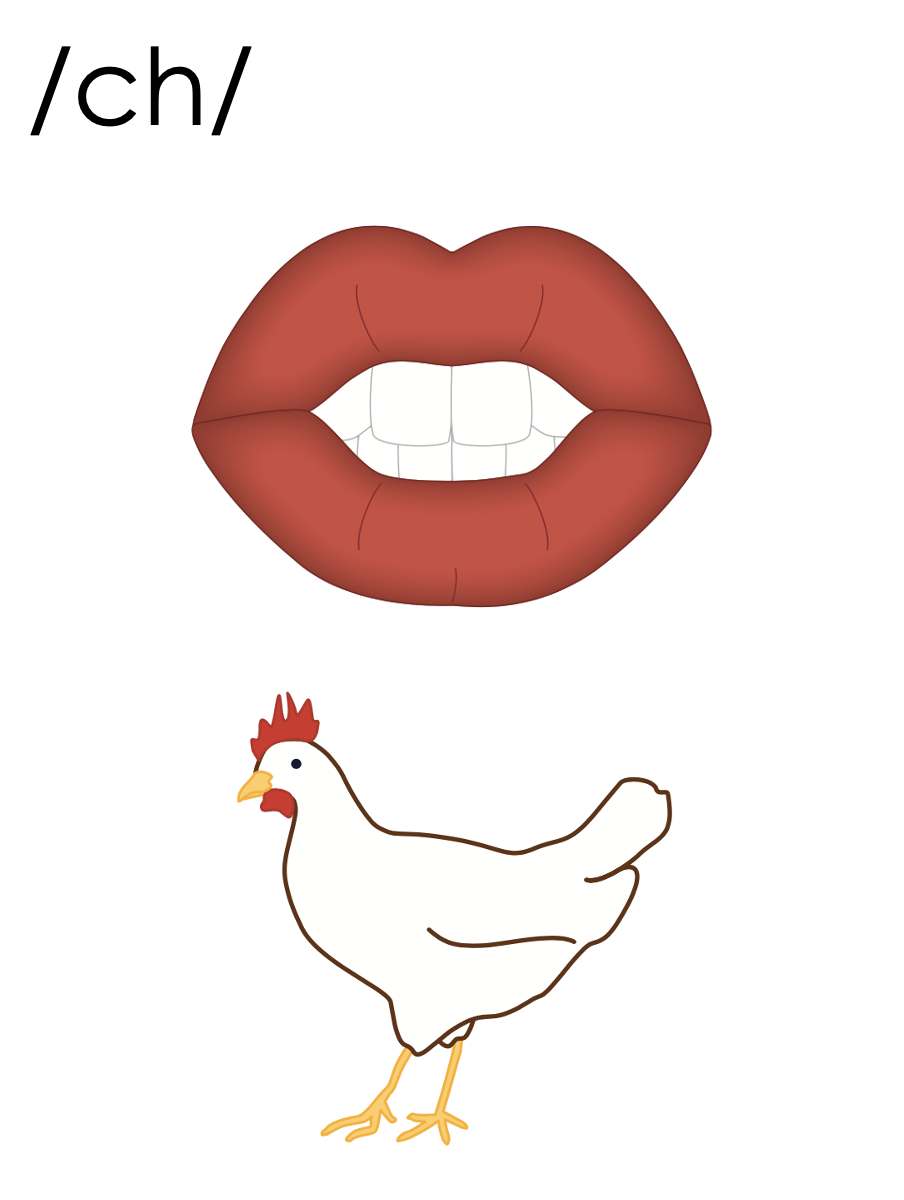 catch
pitch
tch
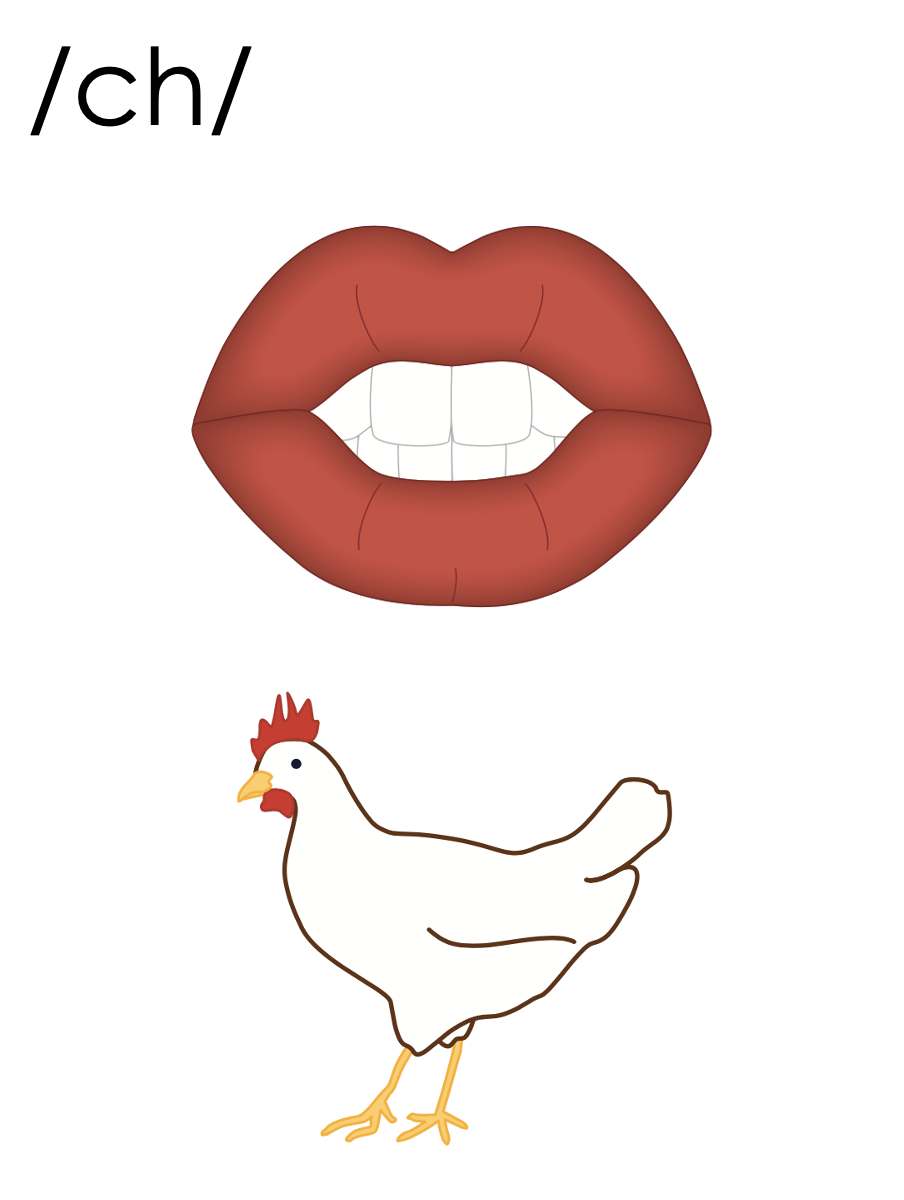 ch
tch
[Speaker Notes: Handwriting paper for letter formation practice. Use as needed. 
See UFLI Foundations manual for more information about letter formation.]
match
itch
fetch
witch
latch
patch
ditch
hatch
stitch
switch
[Speaker Notes: See UFLI Foundations lesson plan Step 5 for words to spell.
Handwriting paper to model spelling.]
[Speaker Notes: See UFLI Foundations lesson plan Step 5 for words to spell.
Handwriting paper for guided spelling practice.]
Insert brief reinforcement activity and/or transition to next part of reading block.
Lesson 69
tch /ch/
New Concept Review
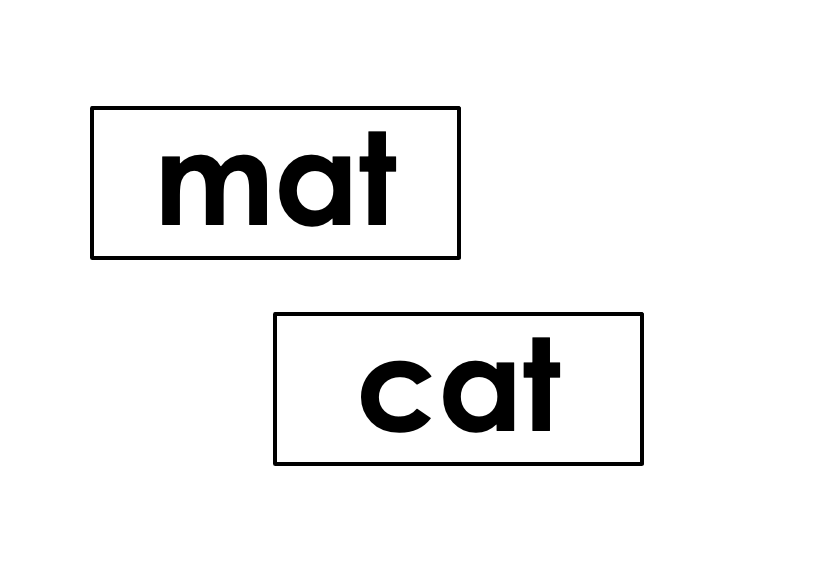 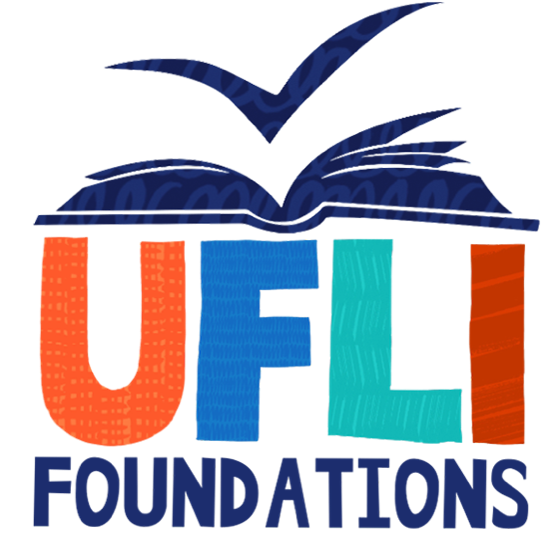 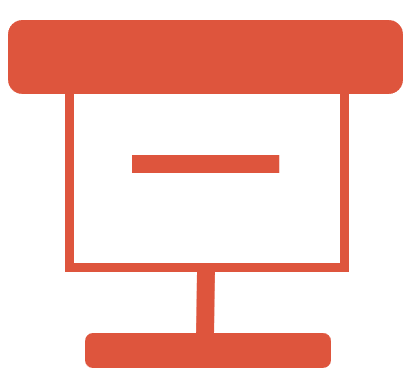 [Speaker Notes: See UFLI Foundations lesson plan Step 5 for recommended teacher language and activities to review the new concept.]
ch
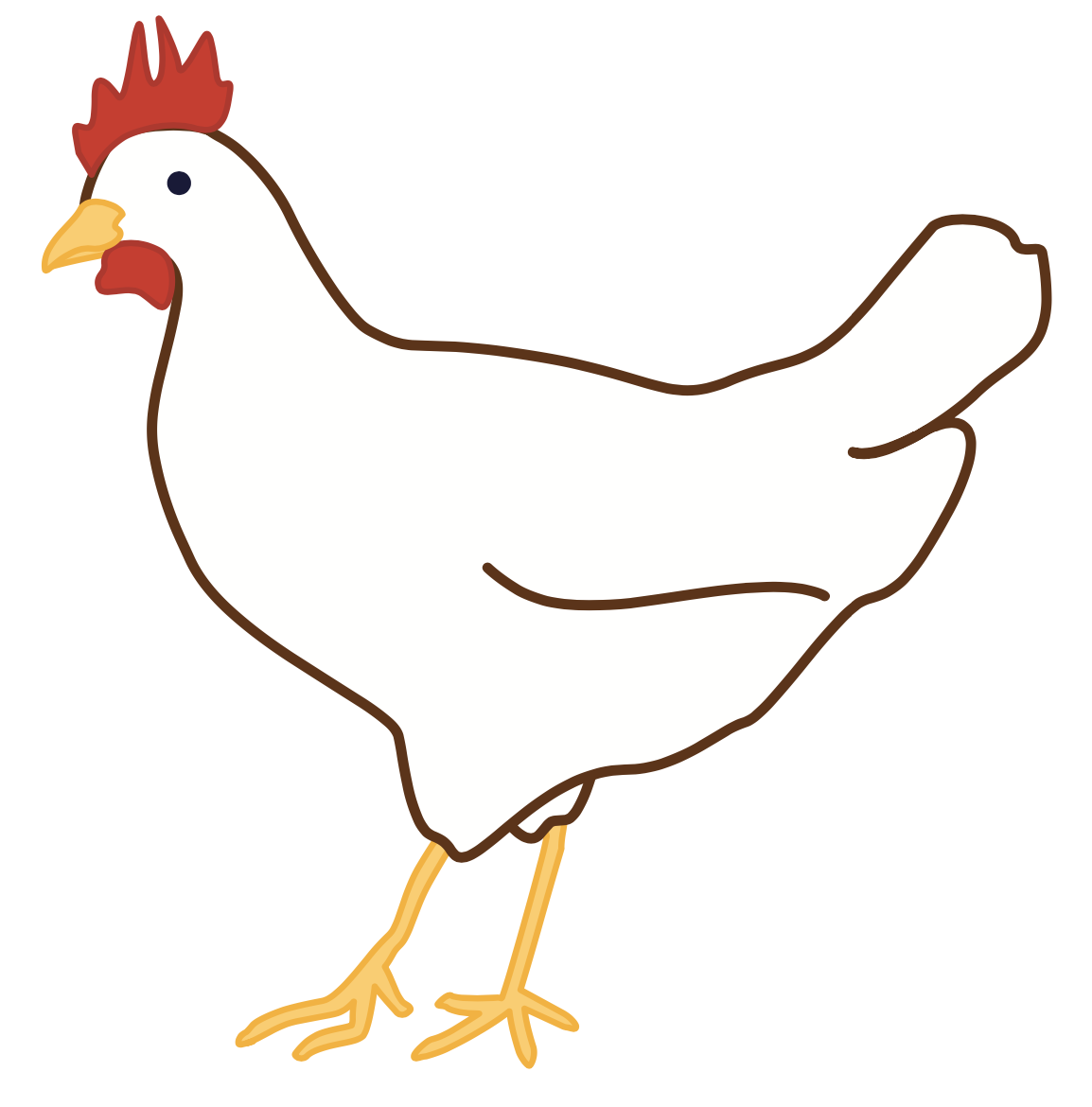 tch
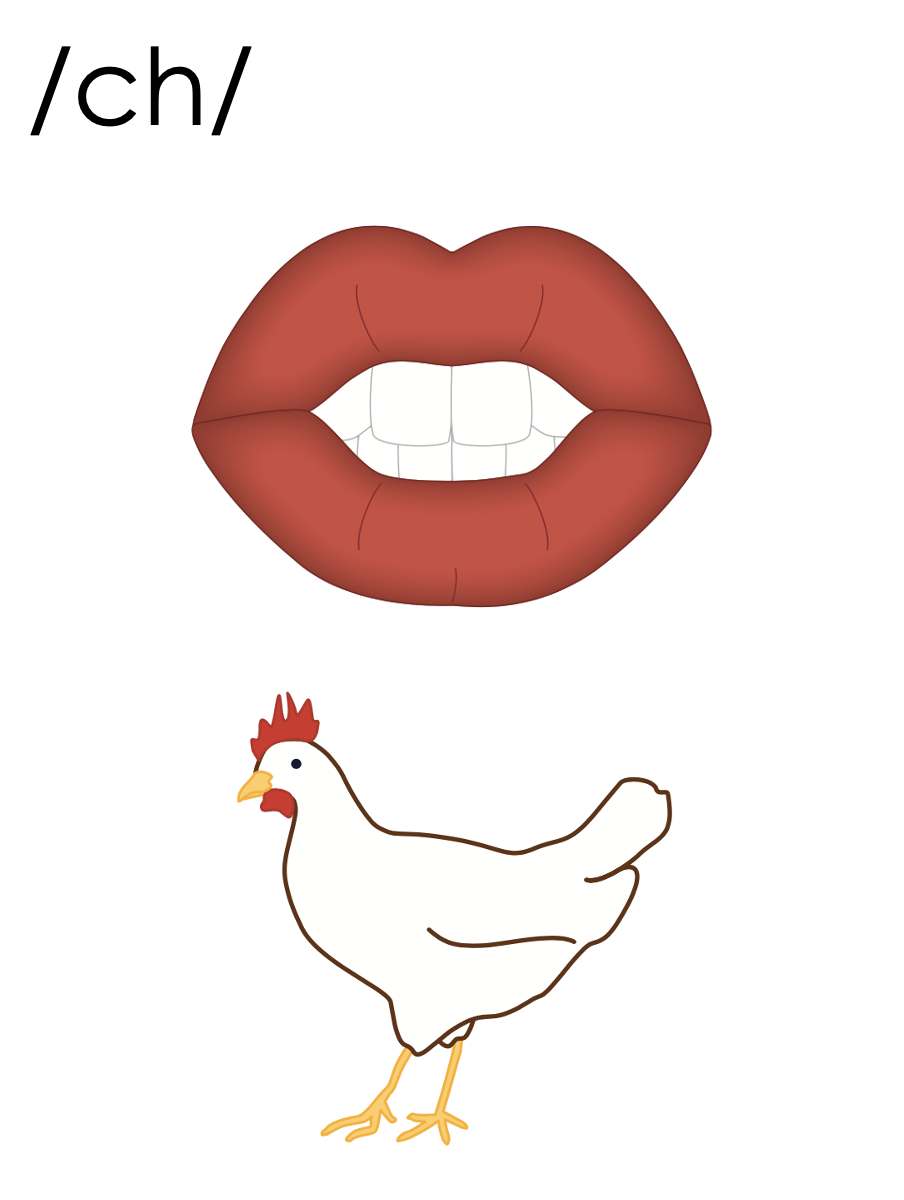 catch
pitch
tch
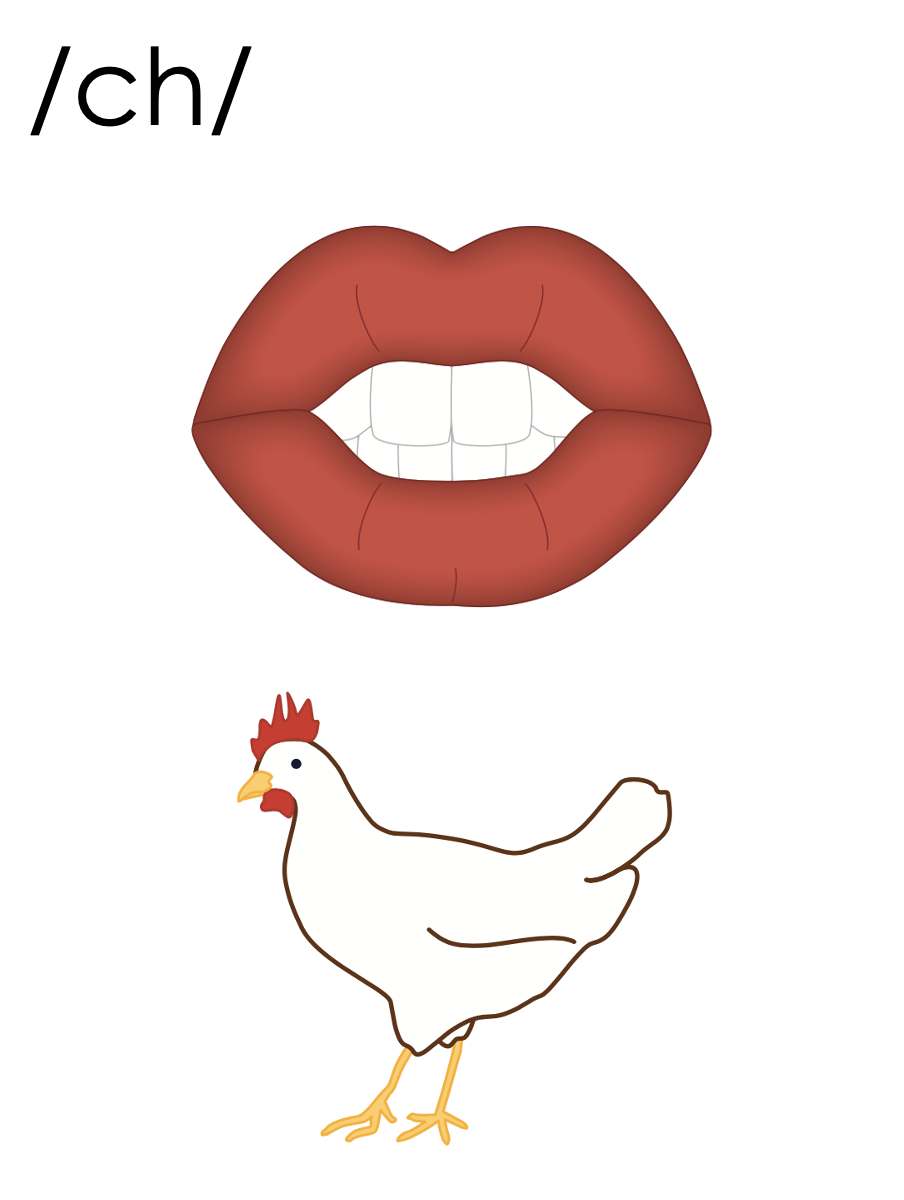 ch
tch
catch
pitch
fetch
crutch
[Speaker Notes: See UFLI Foundations lesson plan Step 6 for word work activity. 
Visit ufliteracy.org to access the Word Work Mat apps.]
[Speaker Notes: See UFLI Foundations lesson plan Step 7 for irregular word activities.
The white rectangle under each word may be used in editing mode. Cover the heart and square icons then reveal them one at a time during instruction.]
[Speaker Notes: See UFLI Foundations manual for more information about reviewing irregular words.]
been
[Speaker Notes: Lesson 65+

EE represents the /ĕ/ sound or the /ĭ/ sound, depending on dialect. 

In some dialects, the EE in been is pronounced /ē/. In this case, been would be temporarily irregular until lesson 85 when EE /ē/ is introduced. 

The white rectangle under the word may be used in editing mode. Cover the heart and square icons then reveal them one at a time during instruction.]
into
[Speaker Notes: Lesson 65+

O represents the /ū/ sound.

The white rectangle under the word may be used in editing mode. Cover the heart and square icons then reveal them one at a time during instruction.]
friend
[Speaker Notes: Lesson 66+

IE represents the /ĕ/ or /ĭ/ sound, depending on dialect.

The white rectangle under the word may be used in editing mode. Cover the heart and square icons then reveal them one at a time during instruction.]
because
[Speaker Notes: Lesson 67a+

AU represents the /ŭ/ sound. 
In some dialects, AU represents the /aw/ sound. In this case, the AU in because would be temporarily irregular until lesson 93 when AU /aw/ is introduced. 

The final E is silent but does not follow the long vowel VCe pattern. 


The white rectangle under the word may be used in editing mode. Cover the heart and square icons then reveal them one at a time during instruction.]
[Speaker Notes: Handwriting paper for irregular word spelling practice. Use as needed. 
See UFLI Foundations manual for more information about reviewing irregular words.]
Teach
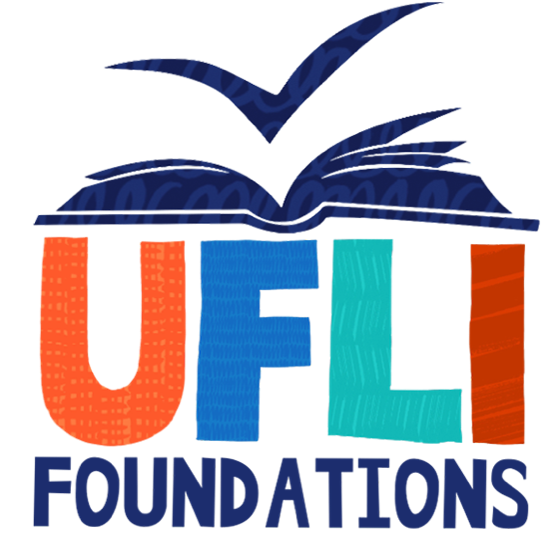 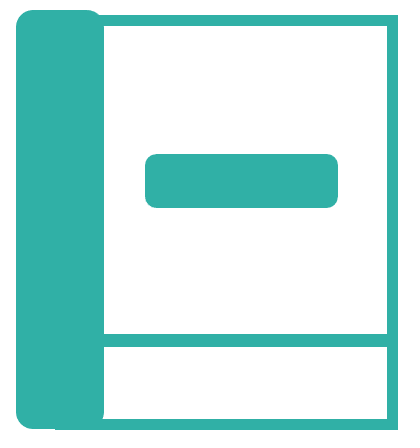 [Speaker Notes: The orange star indicates these are new irregular words that need to be introduced. 
See UFLI Foundations manual for more information about teaching irregular words.]
woman
[Speaker Notes: Lesson 69+

O represents the /oo/ sound.
A represents the /ǝ/ sound.

The white rectangle under the word may be used in editing mode. Cover the heart and square icons then reveal them one at a time during instruction.]
women
[Speaker Notes: Lesson 69+

O represents the /ĭ/ sound.
E represents the /ǝ/ sound.


The white rectangle under the word may be used in editing mode. Cover the heart and square icons then reveal them one at a time during instruction.]
[Speaker Notes: Handwriting paper for irregular word spelling practice. Use as needed. 
See UFLI Foundations manual for more information about teaching irregular words.]
[Speaker Notes: See UFLI Foundations lesson plan Step 8 for connected text activities.]
Spot will fetch the long stick!
The woman will patch the dress with lace.
Close the latch on the fence.
[Speaker Notes: See UFLI Foundations lesson plan Step 8 for sentences to write.]
[Speaker Notes: The UFLI Foundations decodable text is provided here. See UFLI Foundations decodable text guide for additional text options.]
Catching Fish
Kate and Mitch wanted to do something fun. Kate hatched a thrilling plan. She snatched a bucket and some poles from the hutch. “Let’s go!” Kate yelled. Kate and Mitch went to the lake beyond the ditch.
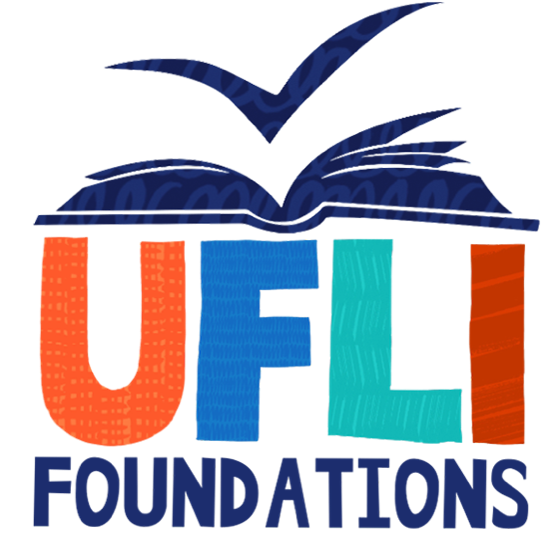 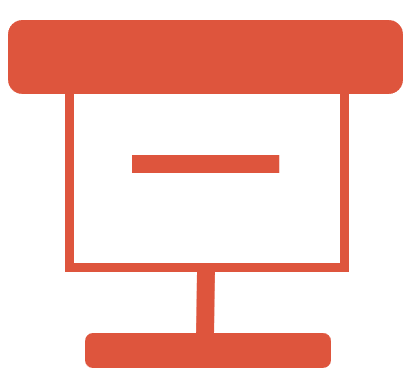 “Let’s catch some fish,” Kate calls out. Mitch catches a fish! They pitch it in the bucket. “Nice catch! Let’s get this fish back home,” said Kate. At home, Kate and Mitch toss the fish into their pond. “This fish can be our pet!” said Kate.
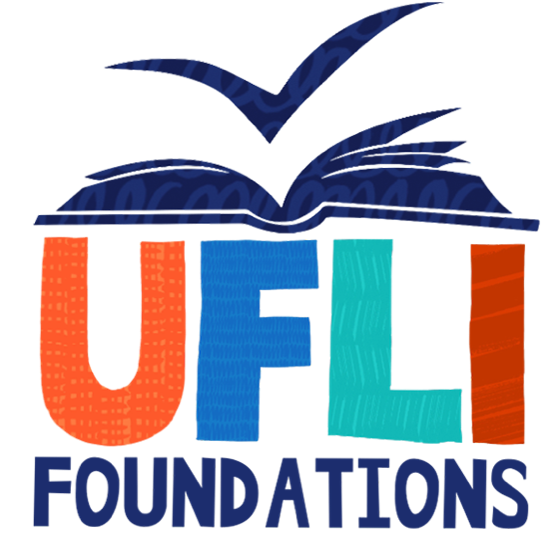 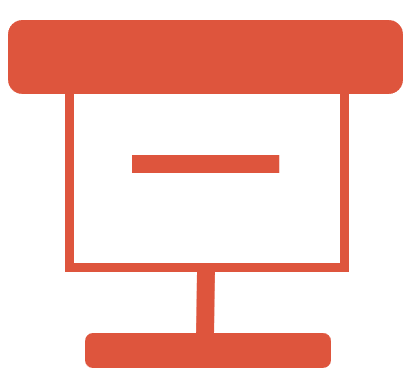 Insert brief reinforcement activity and/or transition to next part of reading block.